Literacy Technologies for English Learners
Do affordances affect outcomes?
Patrick Proctor
Boston College
Samantha Daley
University of Rochester
Goals
Provide a framework for thinking about evolution of digital literacy platforms
ACCESS, PROCESSING, INTERNALIZATION
Describe how this framework applies to a set of digital literacy platforms
Designed from a bilingual perspective
Consider ways to make inferences about how affordances affect outcomes for students using digital literacy platforms
For students generally, and bilingual students specifically
Look to the future
Access features are ubiquitous unlike in the past
Converging models of reading comprehension
Simple Views of Reading 
(Hoover & Gough, 1990; Scarborough, 2001)
Construction-Integration 
(Kintsch, 2004)
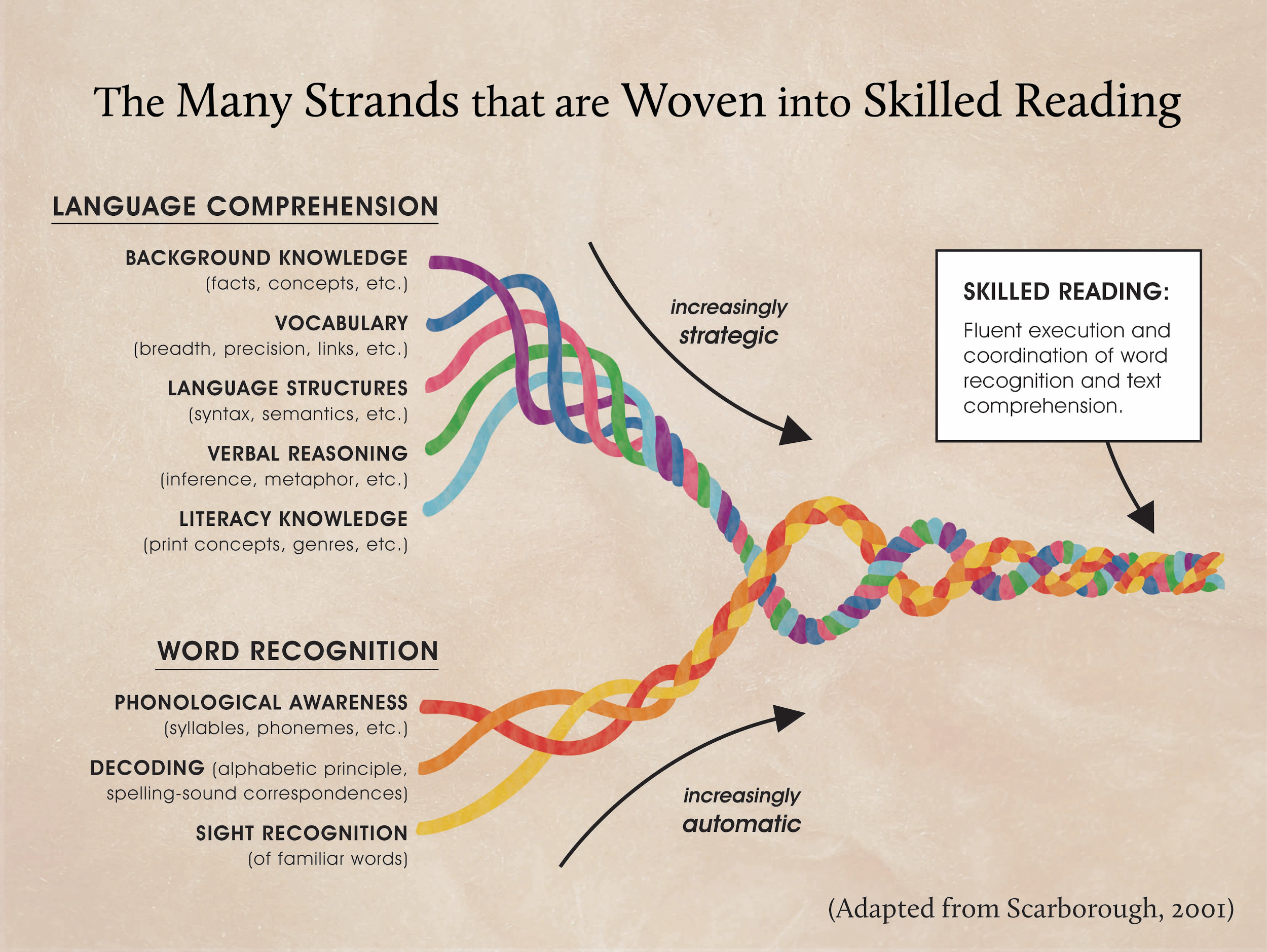 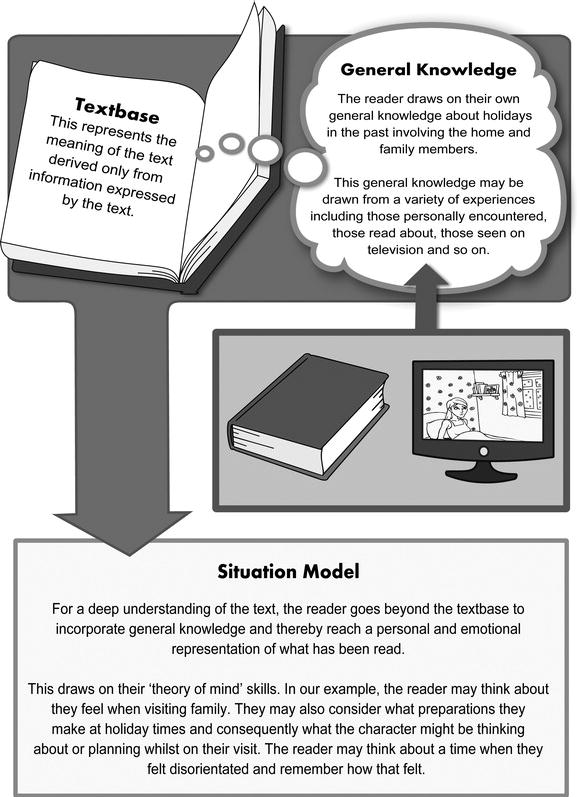 RAND Reading Study Group (Snow, 2002)
Model for Digital Literacy Platforms (Dalton & Proctor, 2007, 2008)
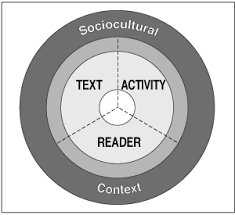 Language modalities include:
Reading, Writing, Speaking, Listening, +
Visual
Model for Reading Motivation
Self-efficacy as reader
Reading-related choices, engagement, persistence
Intrinsic motivation
Prosocial goals for reading
Louick, Leider, Daley, Proctor & Gardner, 2016 
Proctor, Daley, Louick, Leider, & Gardner, 2014
Wigfield & Guthrie, 1997; Wigfield & Eccles, 2002
Framework for Digital Literacy Platforms
ACCESS
Supporting learner to access text content accounting for maximum learner variability
Potential barriers: e.g., visual impairments, decoding challenges
Leveraging existing capabilities: e.g., alternative modalities
PROCESSING
Getting the learner to metacognitively process language and literacy to better understand their relation to learning and comprehension
Potential barriers: e.g., emergent English proficiency
Leveraging existing knowledge: e.g., native language proficiency 
INTERNALIZATION
Getting the learner to internalize learning, to feel expert and engaged in the content
Potential barriers: e.g., limited reading proficiency
Leveraging existing knowledge: e.g., high-interests texts
Overview of Projects
Thinking Reader for English Language Learners (TRELL)
1-year, Hewlett Foundation funding
Comprehension + Vocabulary supports
Improving Comprehension Online (ICON)
3-year, Institute of Education Sciences funding
Add formative comprehension + vocabulary assessments

Udio
5-year, Office of Special Education Programs funding
“Emerging technologies” to support middle grade students with reading difficulties
Focus on engagement, motivation, self-efficacy
Evolution of Digital Literacy Platforms
13-Year Evolution
Access & Processing
Internalization
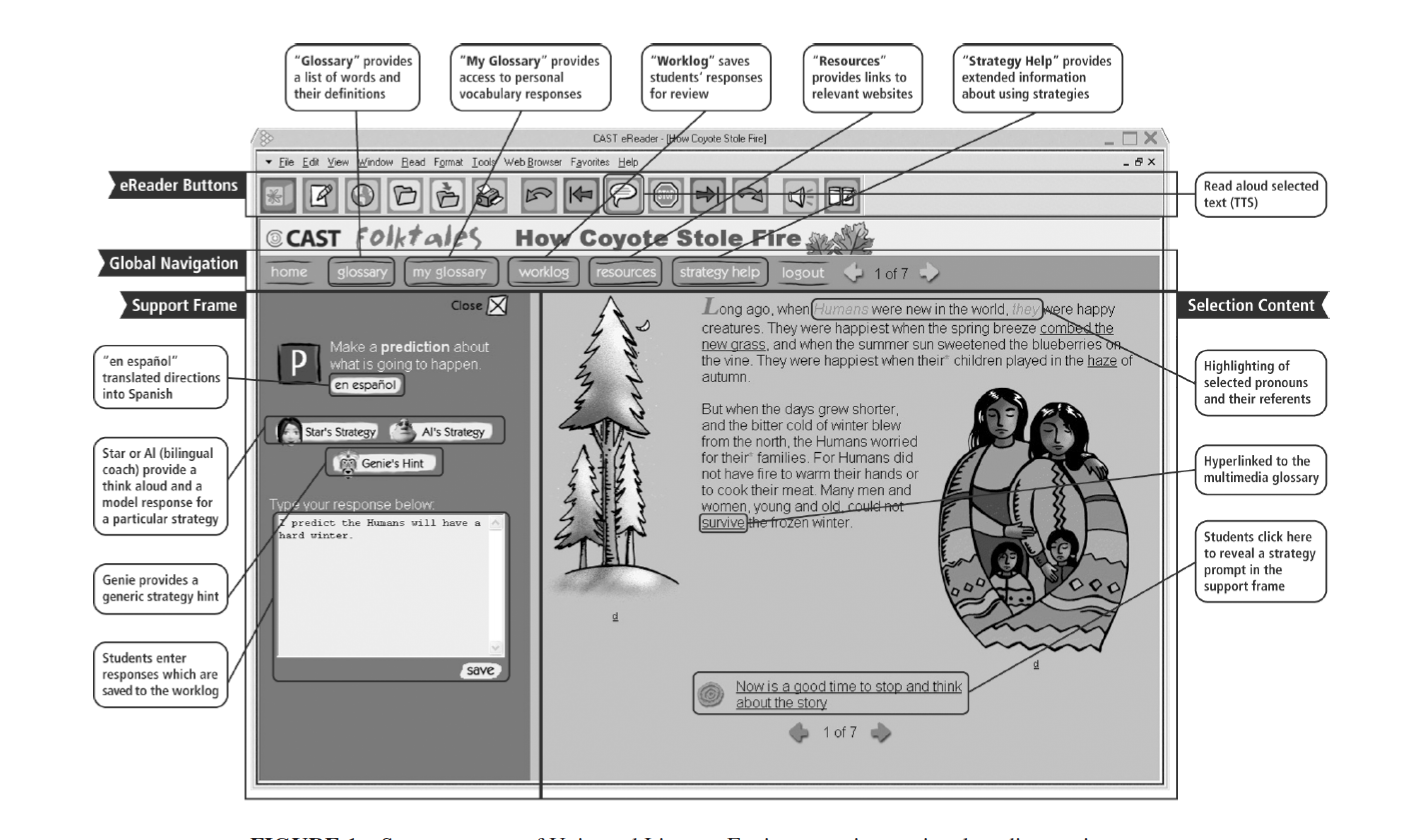 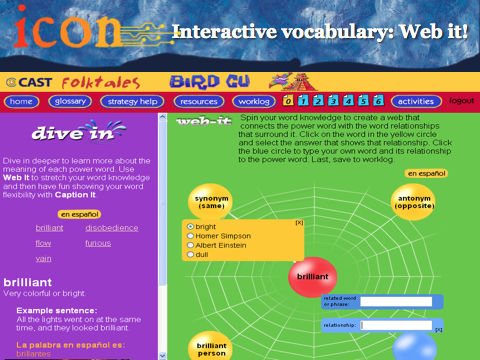 TRELL
2003-2004
ICON
2005-2008
Udio
2011-2016
TRELL
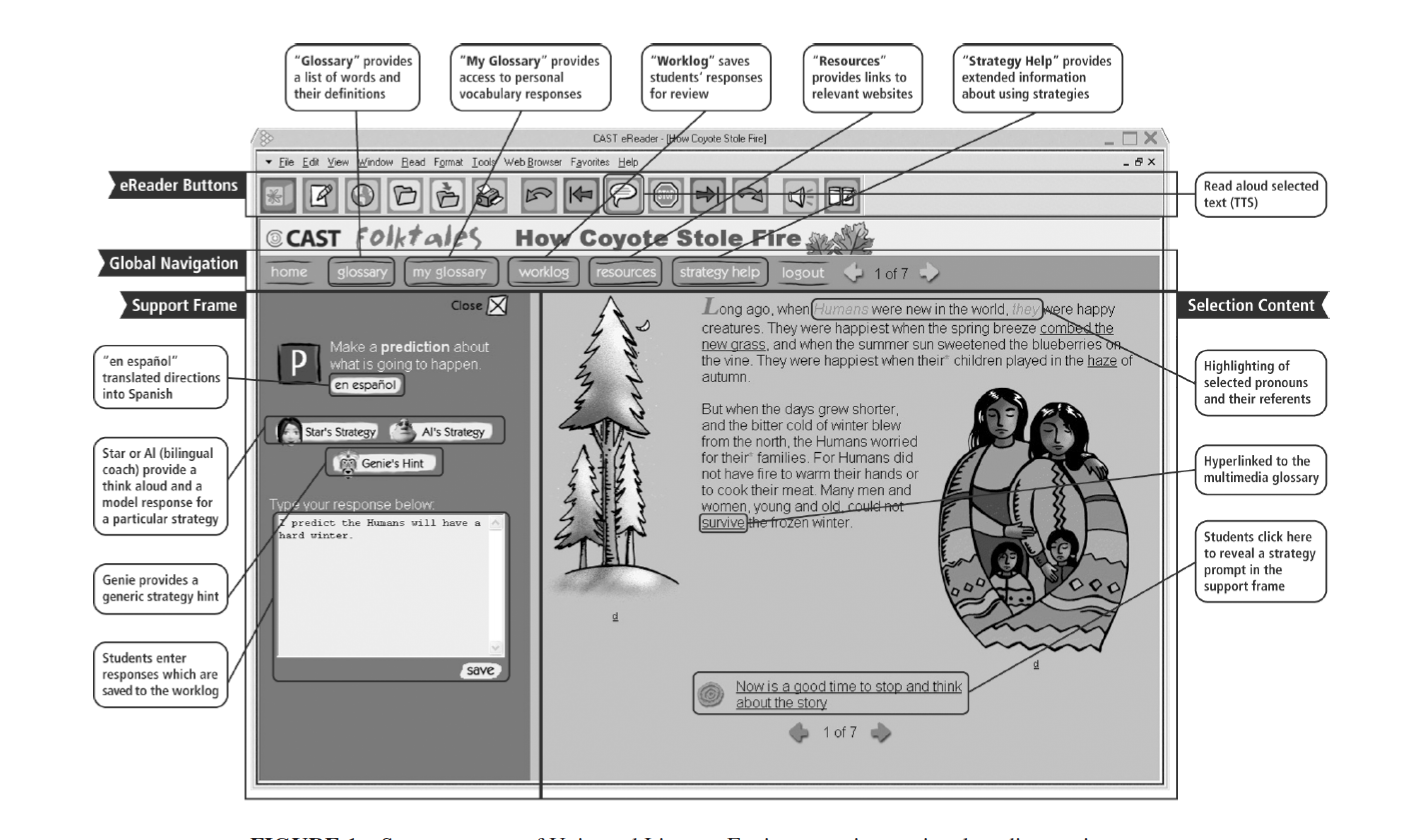 ICON
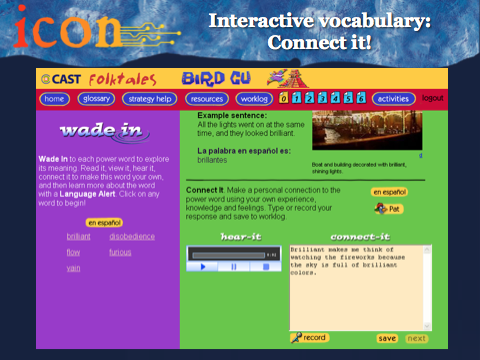 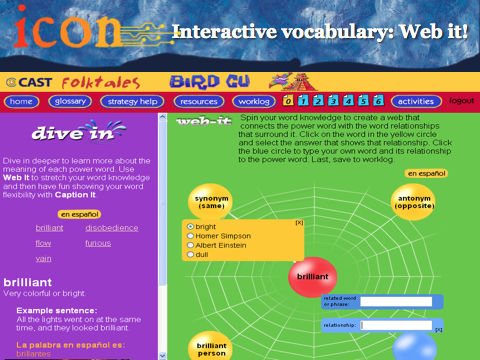 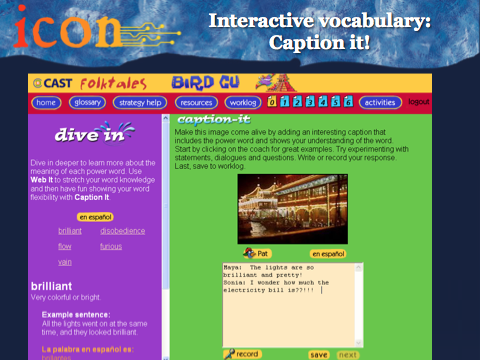 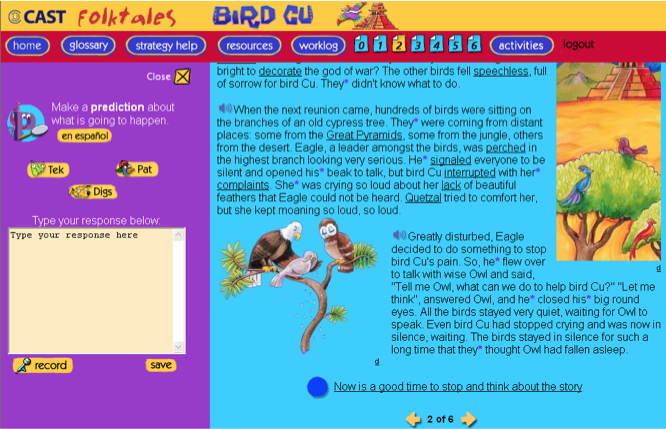 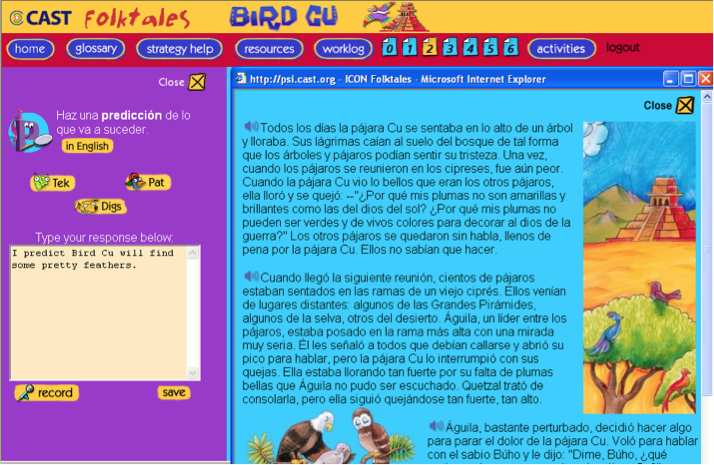 Udio: Access & Process as Assumed
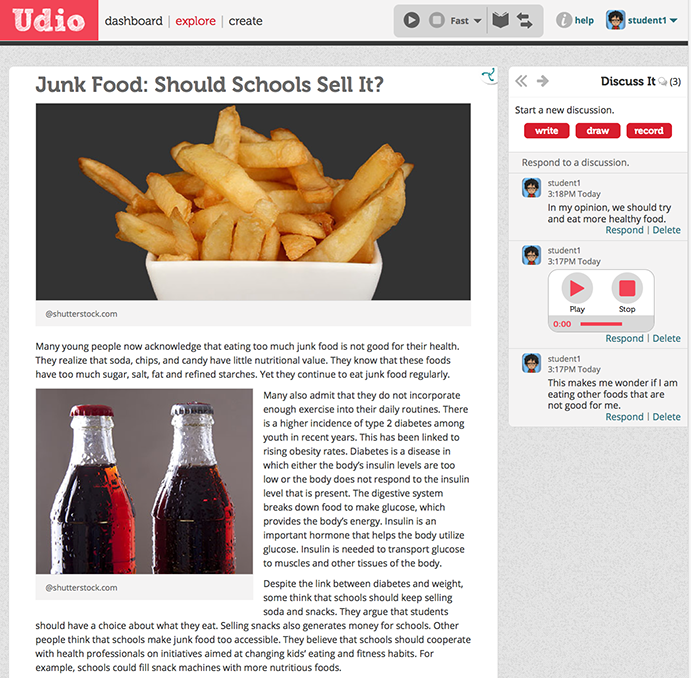 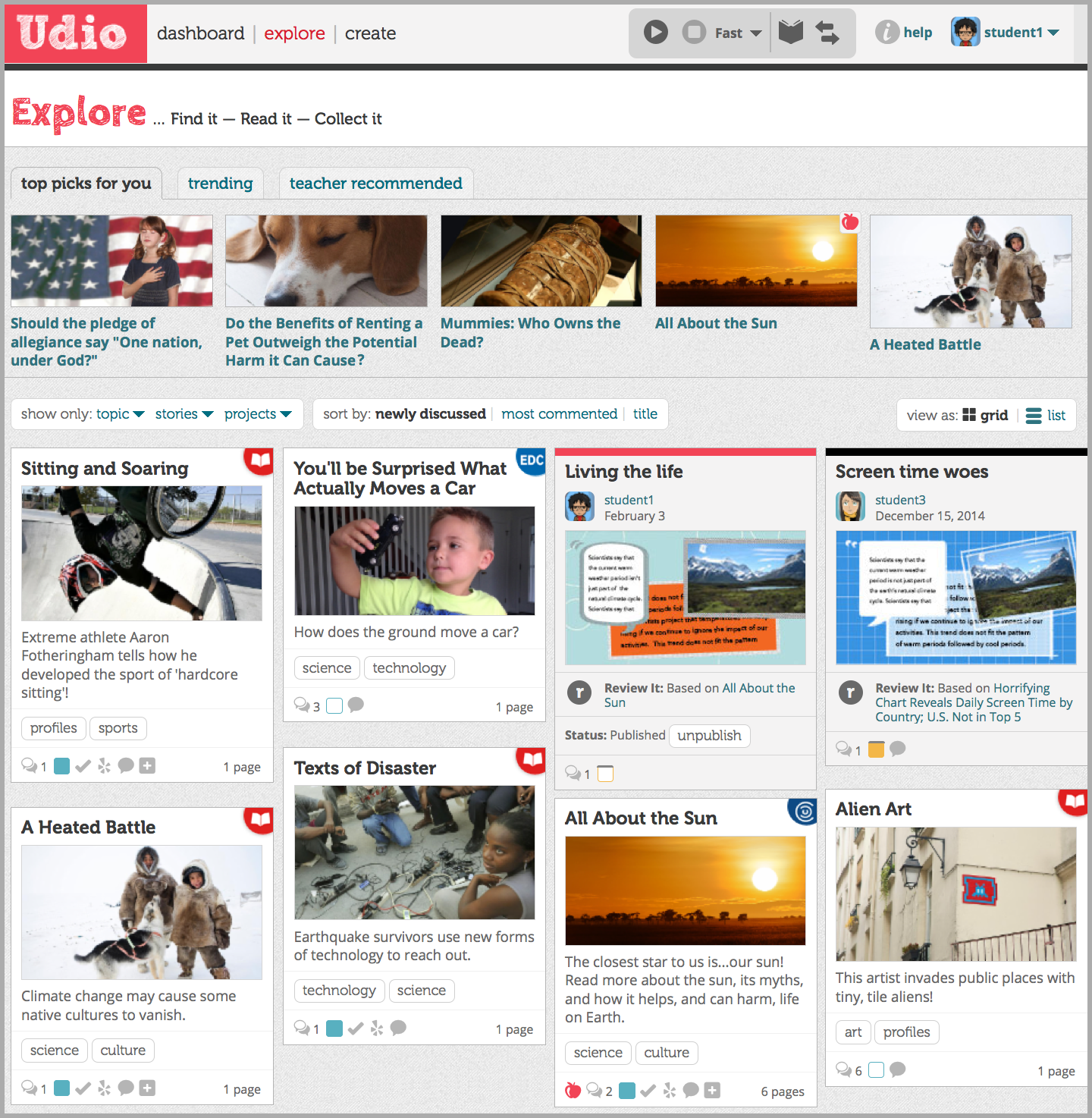 Evolution of Access & Process Features
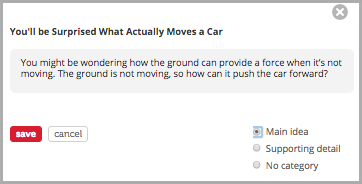 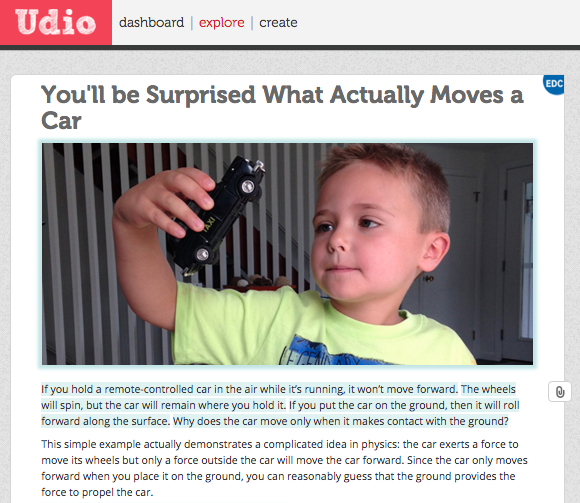 Evolution of Access & Process Features
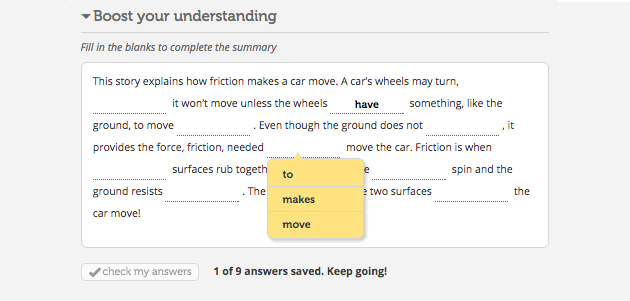 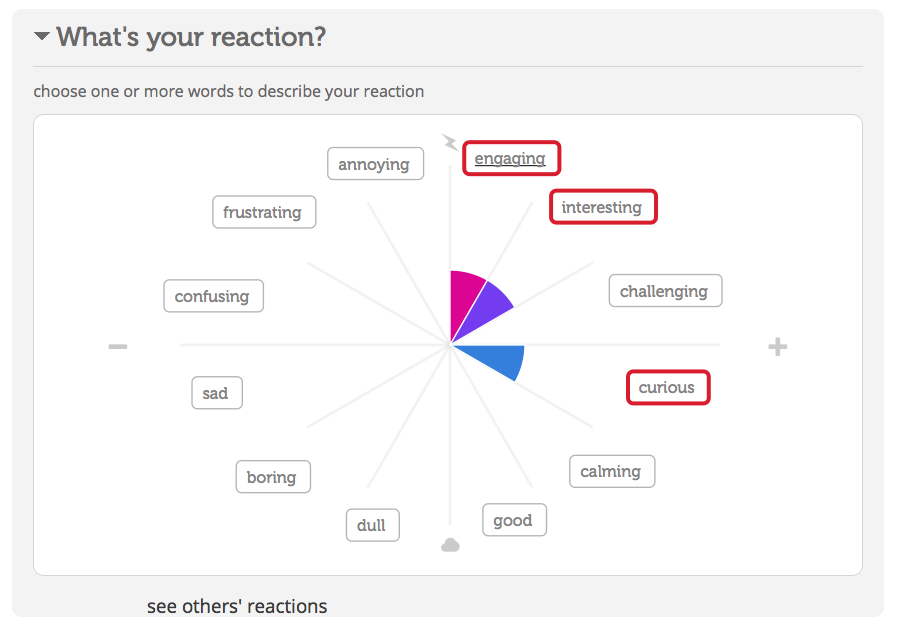 Toward Internalization: Writing in the Service of Reading
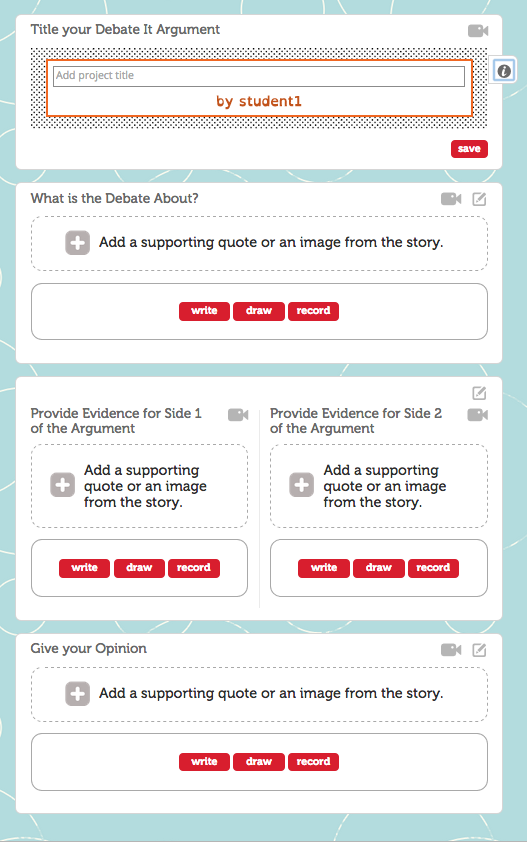 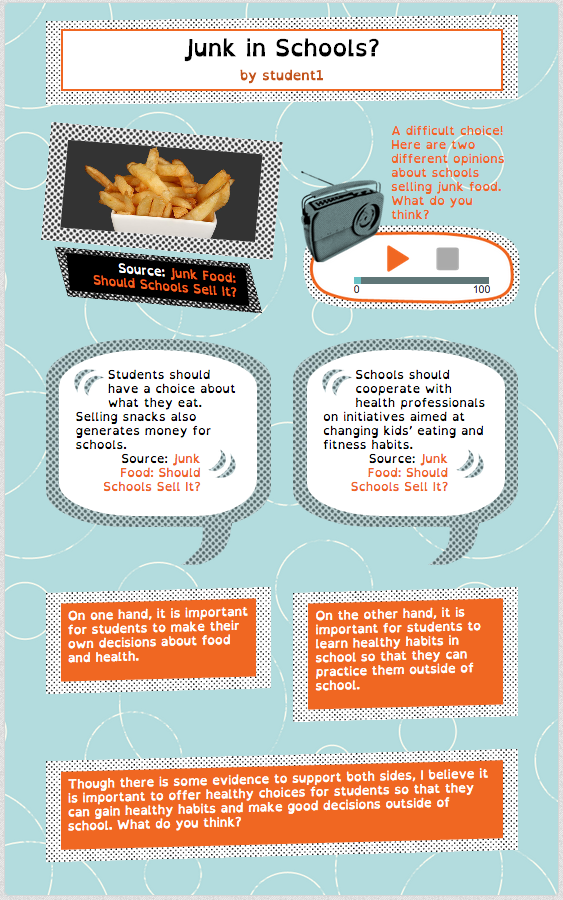 Toward Internalization: Cultivating a Reading Mindset
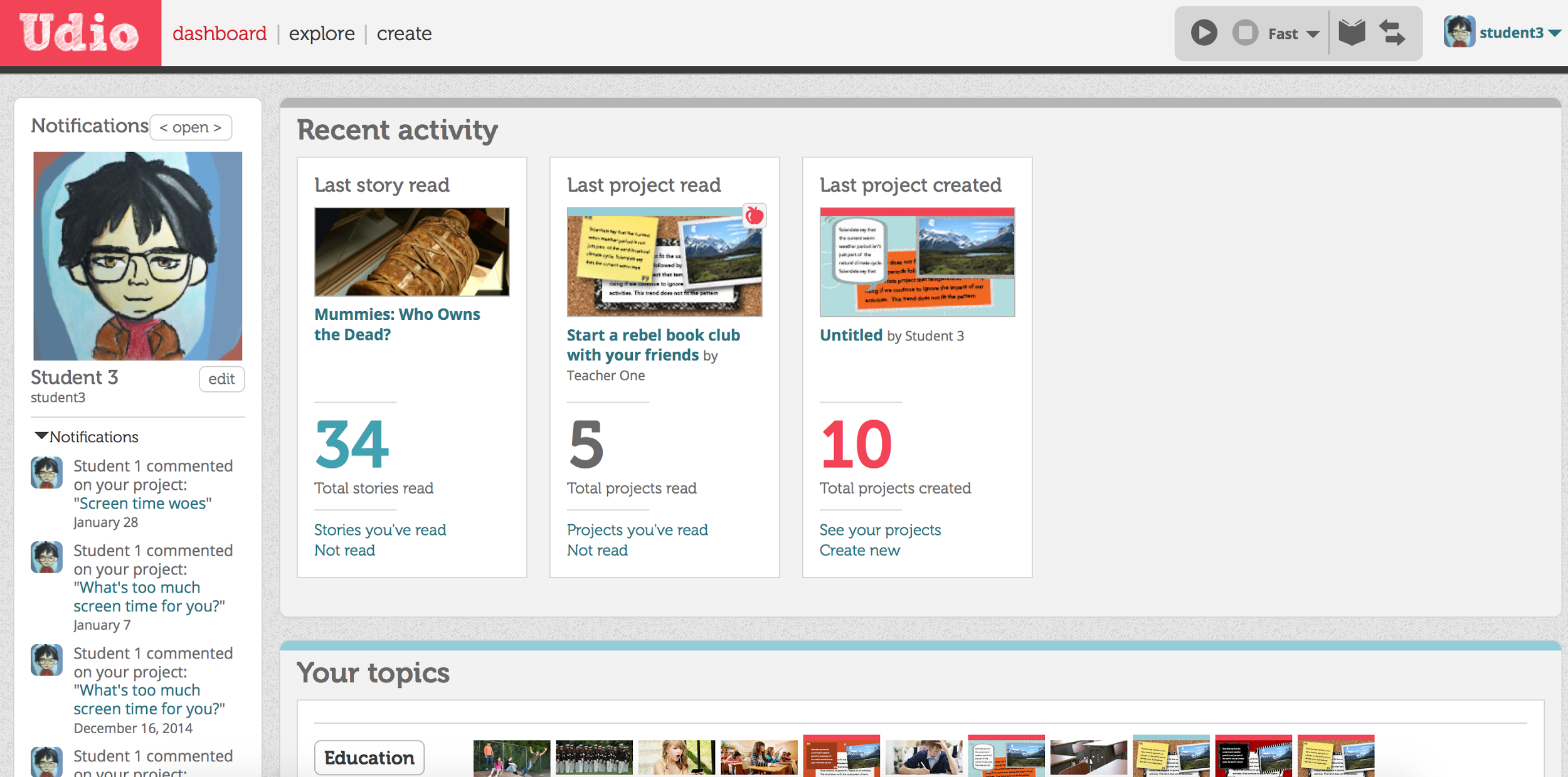 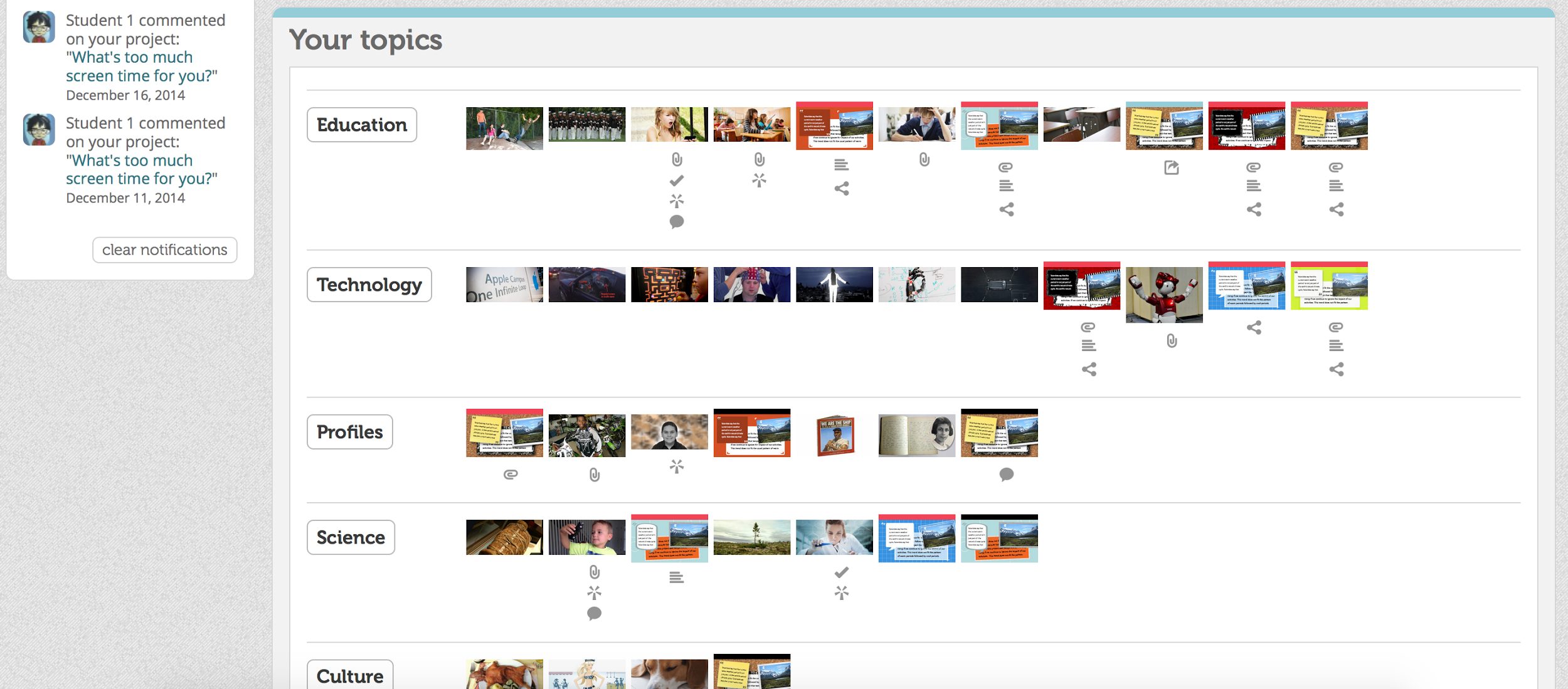 Evolution of Data & Analytics Affordance Use and Literacy Outcomes
Richer Affordances and Improved Technologies
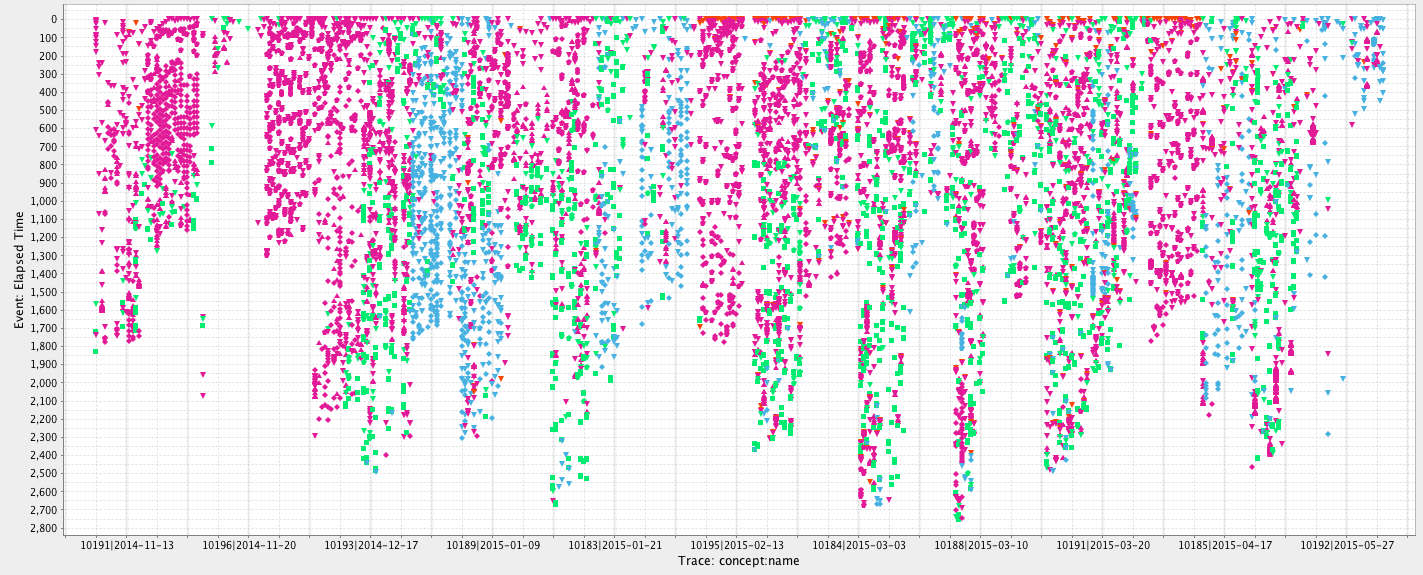 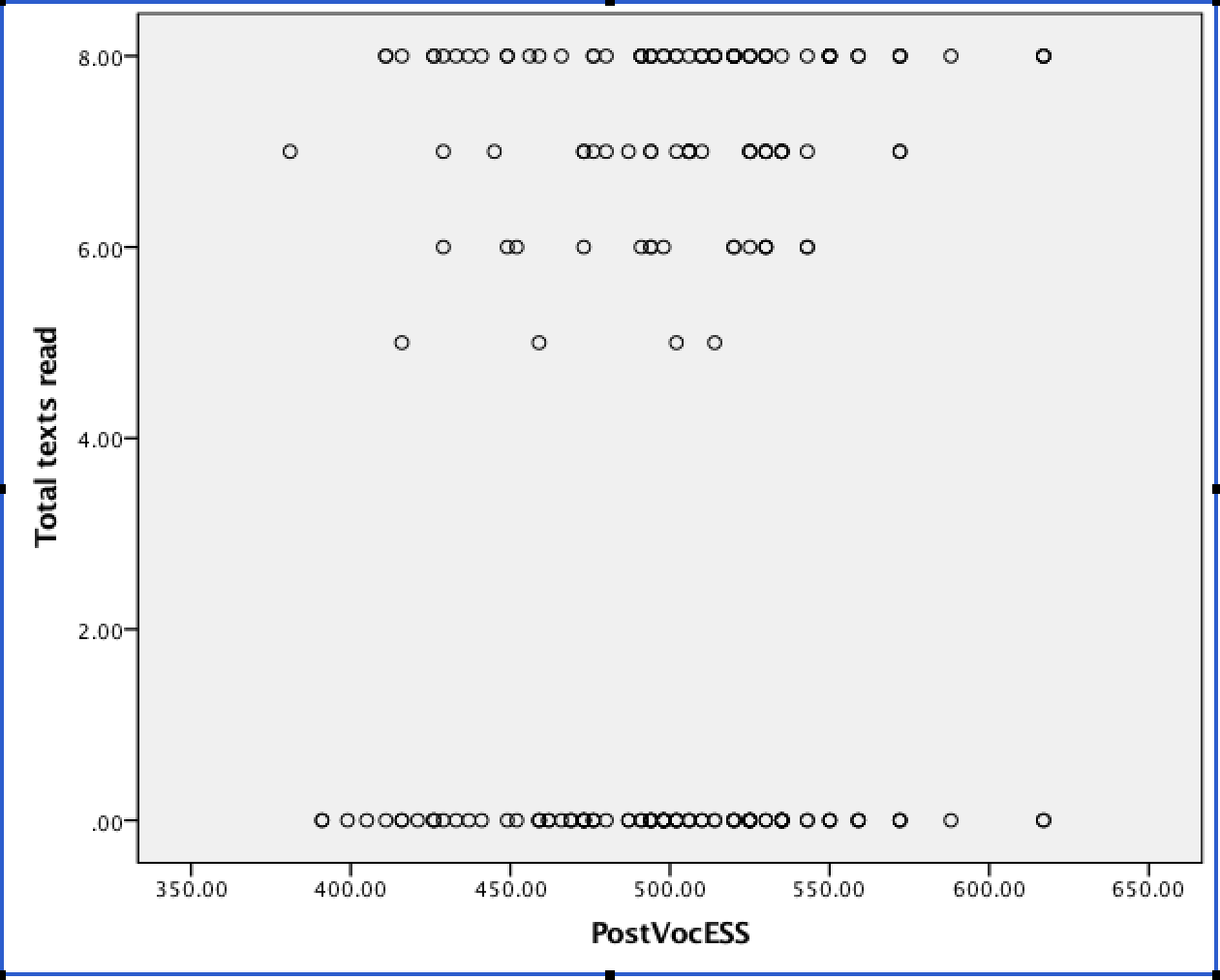 TRELL Analytic Approaches
4-week study, 30 students (Proctor, Dalton, & Grisham, 2007)
Reading and Reading Vocabulary as outcomes (Gates-MacGinitie)
Digital Feature Use
Total texts read
Coach use
Glossary use
Glossary posts
TRELL Analyses
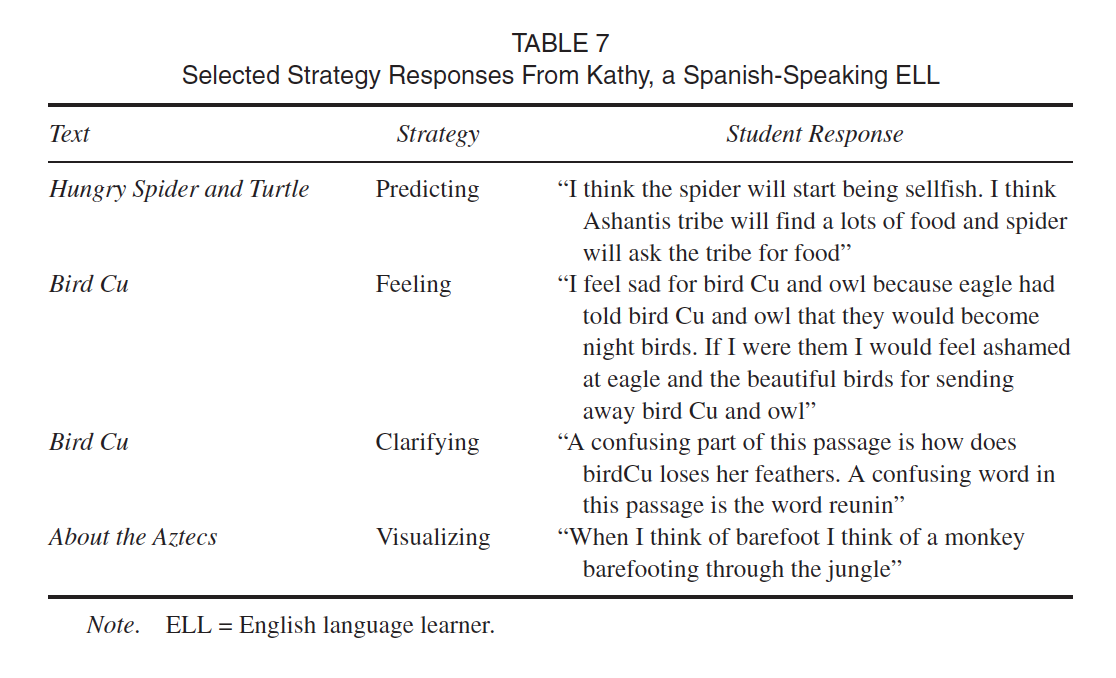 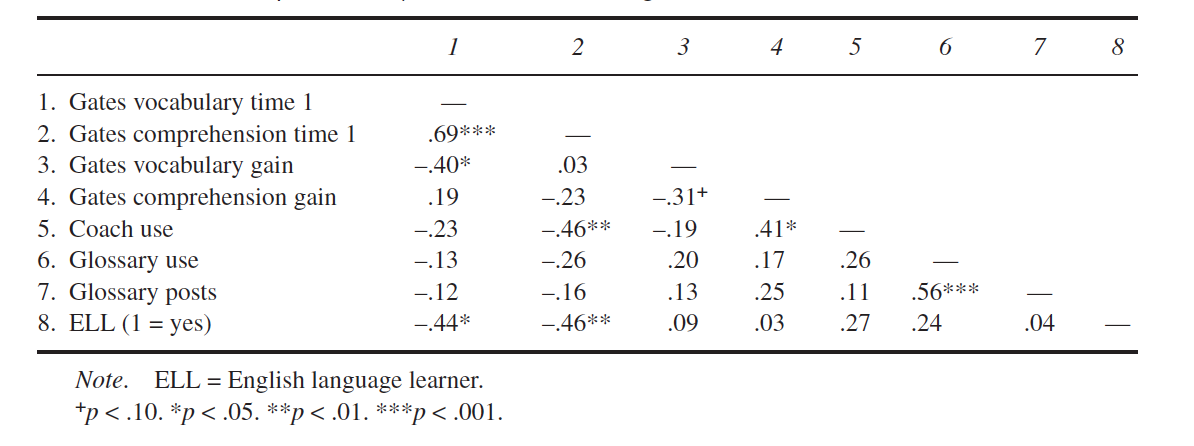 ICON Analytic Approaches
Goal 2 IES, 16-week field trial (Dalton et al., 2011; Proctor et al., 2011)
N = 240
Measures:
Reading and Vocabulary (Gates-MacGinitie)
Researcher-designed vocabulary breadth and depth
Digital Feature Use
Total texts read (text reading as feature use)
ICON Analyses: HLM with pre-test autoregressor
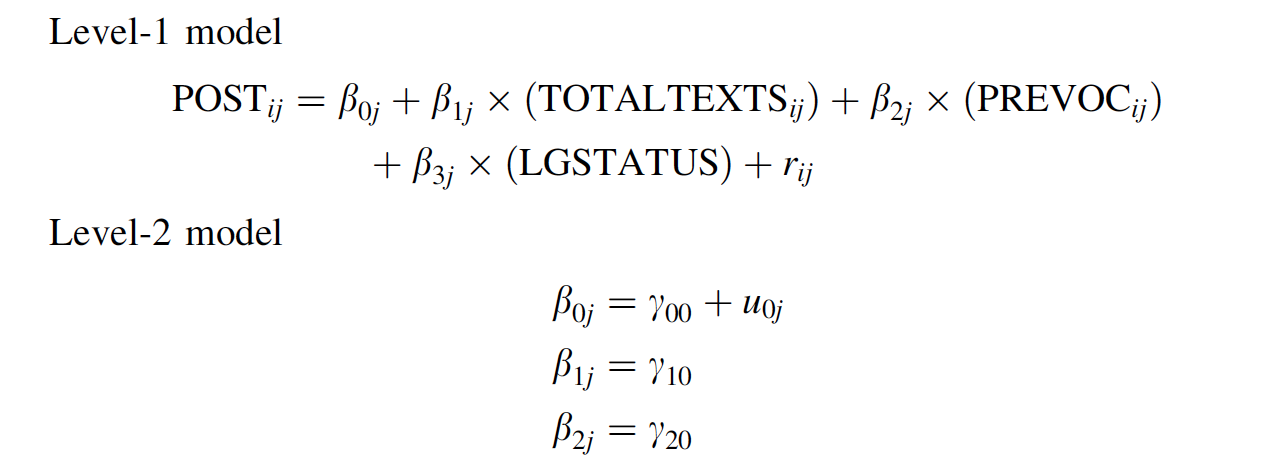 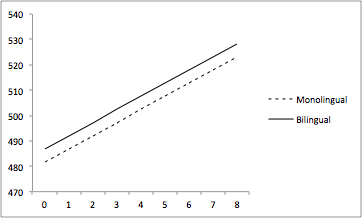 Post-test Gates Vocabulary
Total Texts Read
Udio: Literacy Feature Use: One class, over time
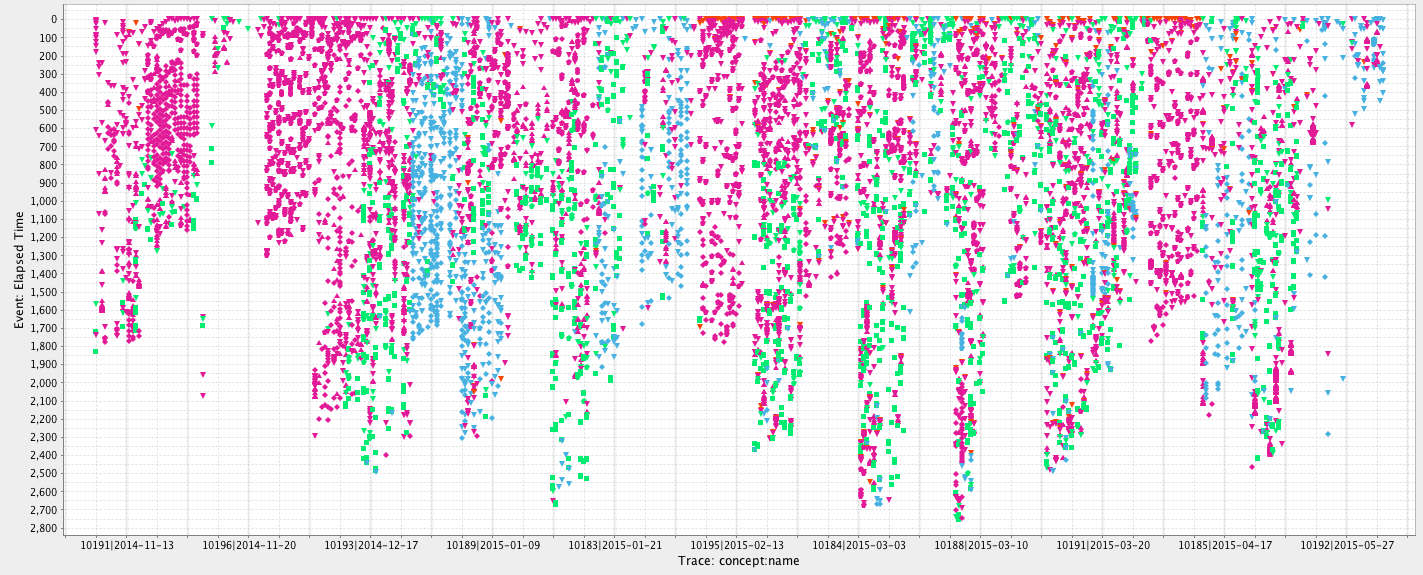 Affordances that Support Internalization
Affordances that Support Internalization
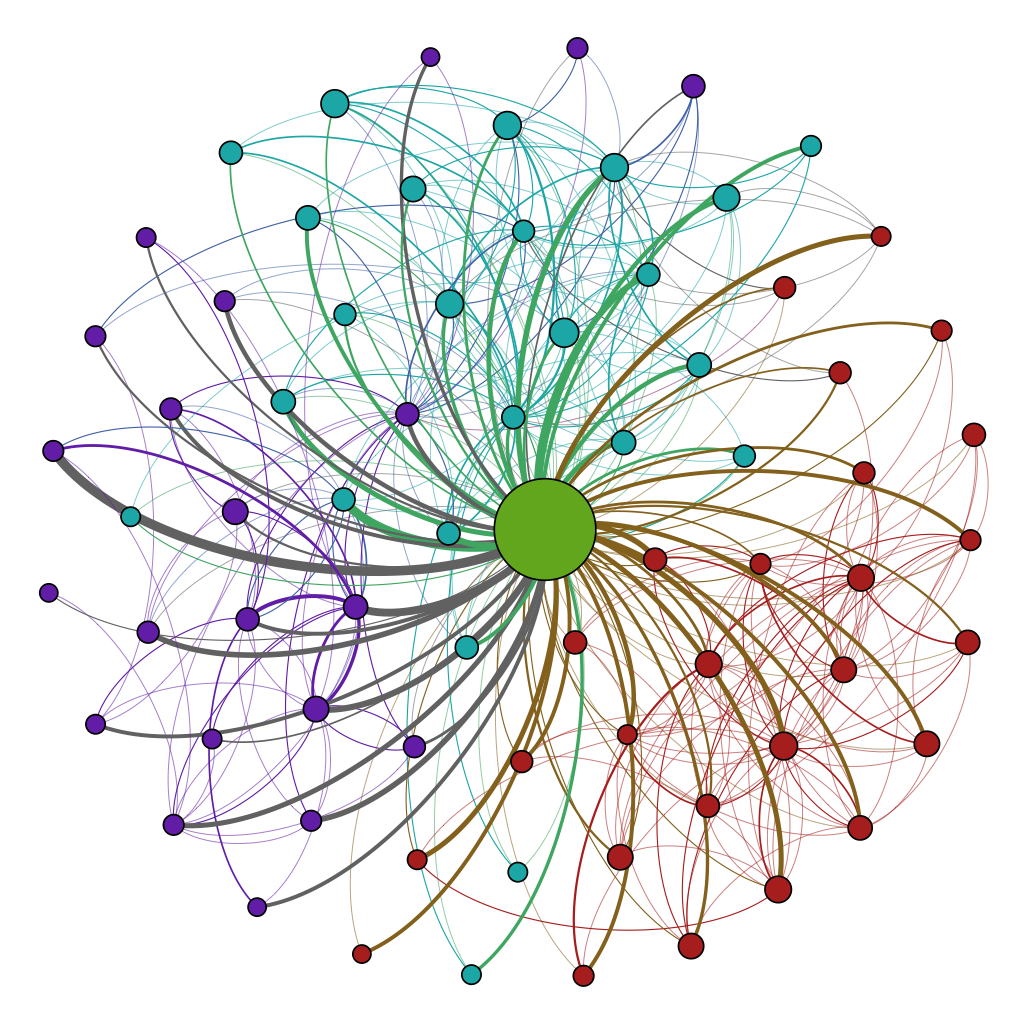 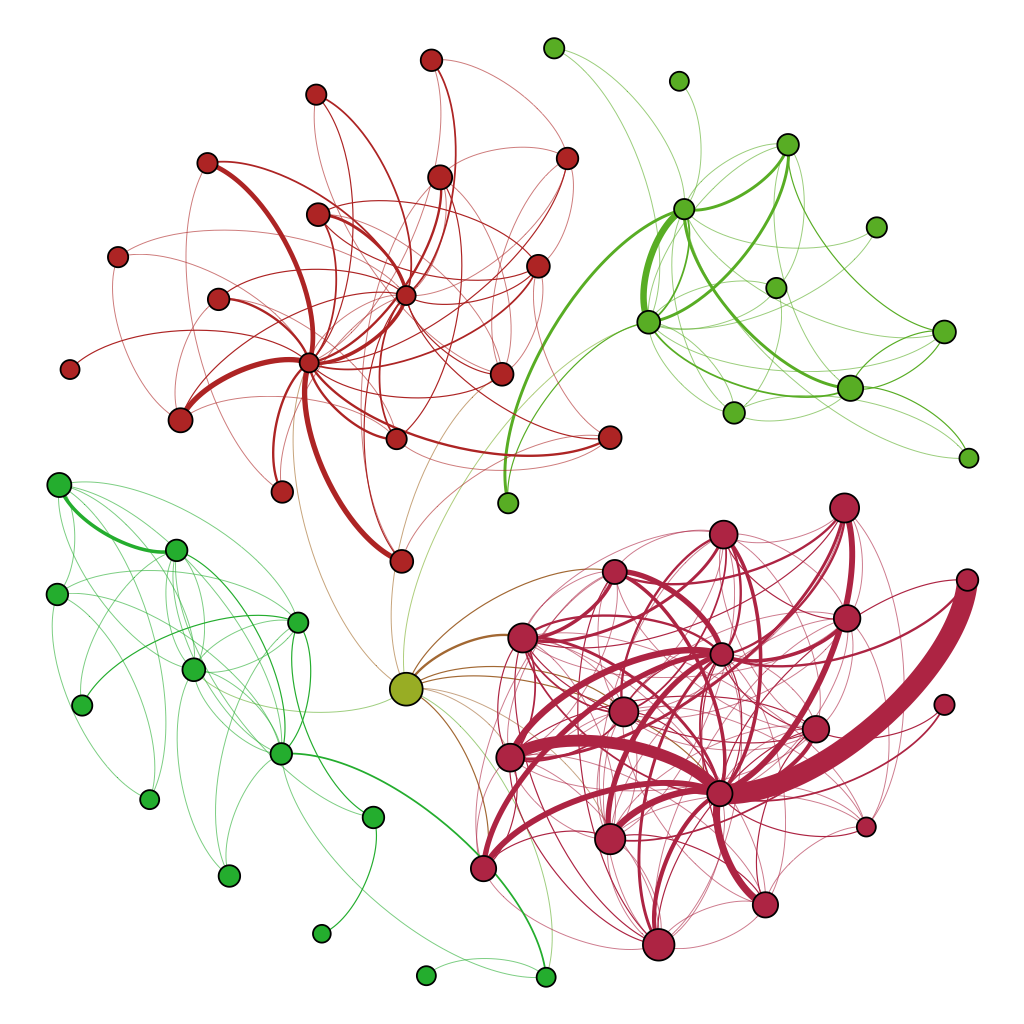 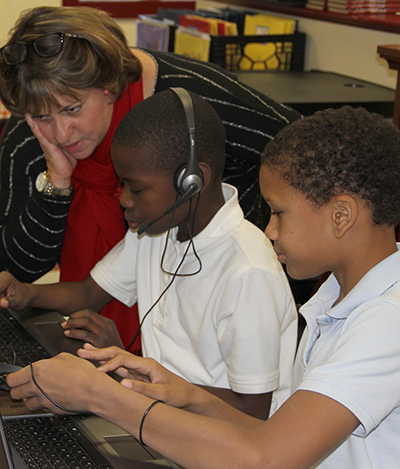 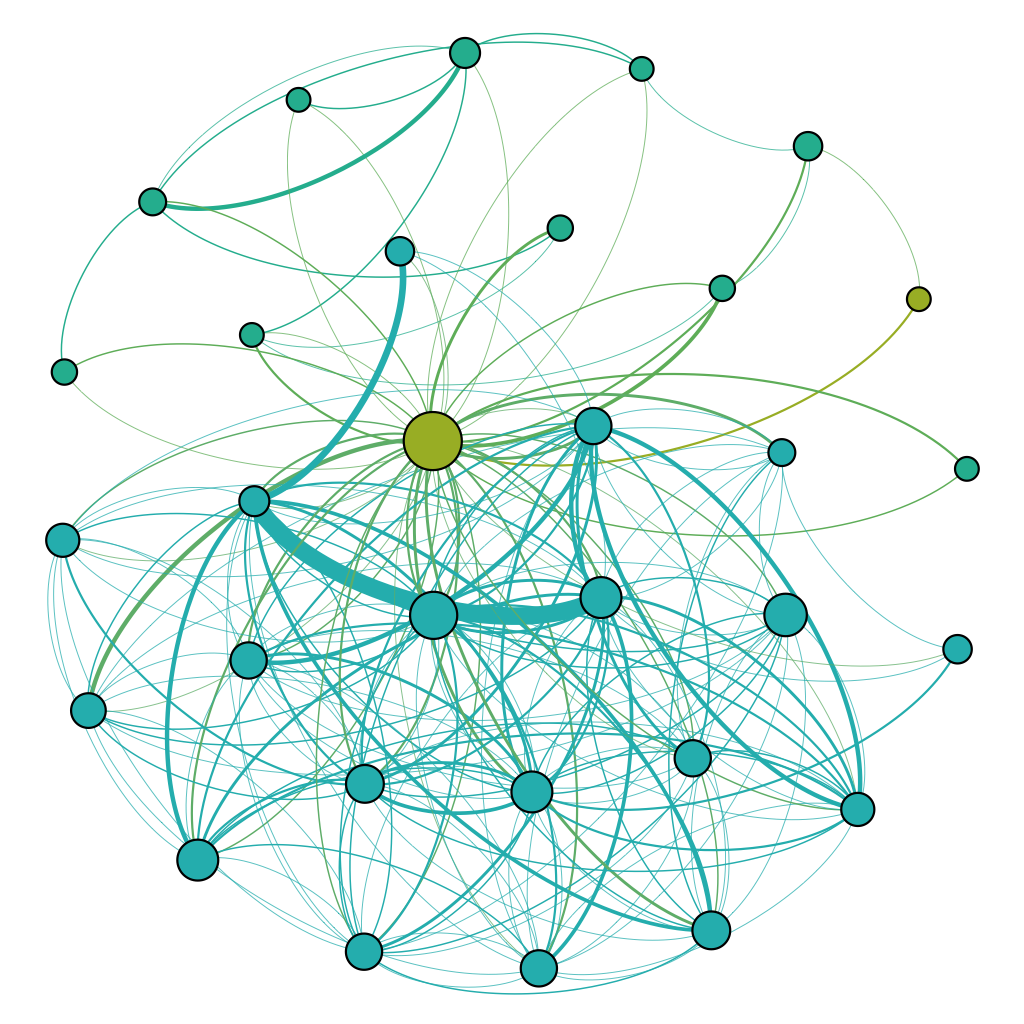 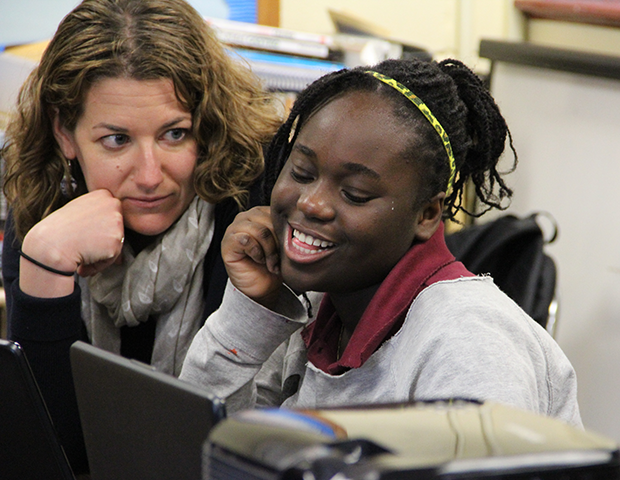 Popular Articles for the Whole Sample
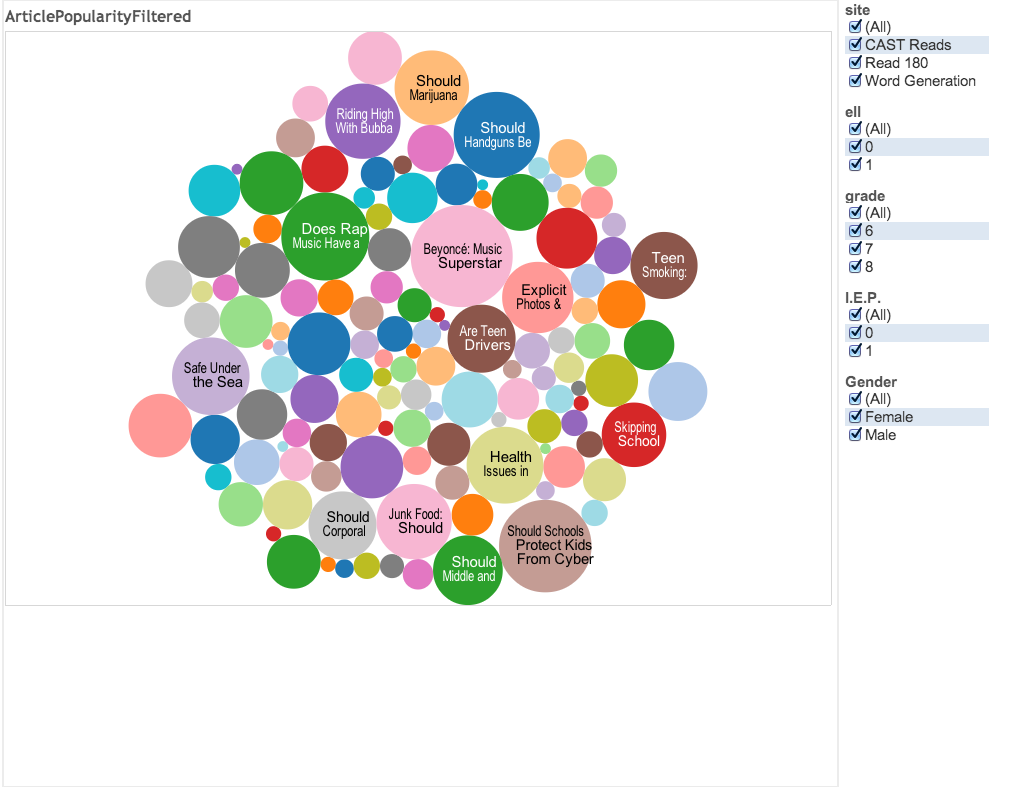 Popular Articles for English Learners
[Speaker Notes: Indication of the power of choice]
New Analytics + Traditional Analysis
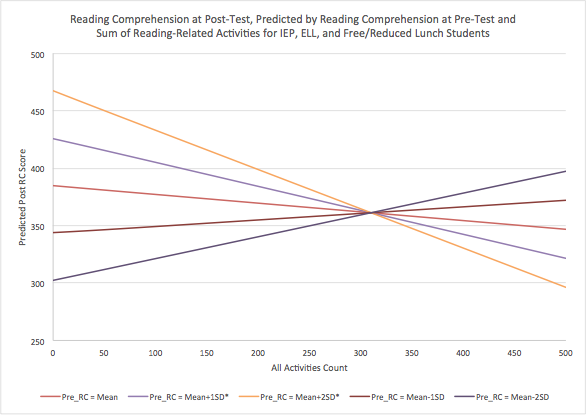 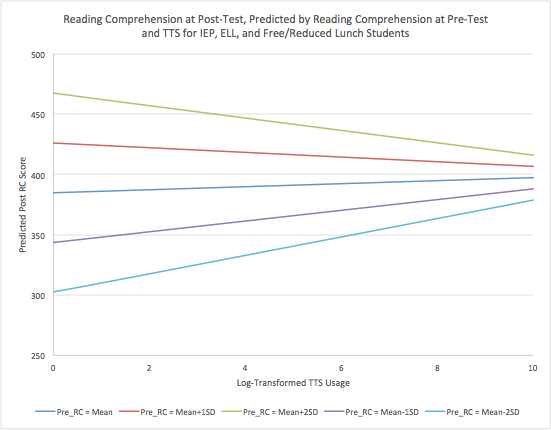 [Speaker Notes: N=355 (in Udio full condition); Across whole sample: 51% IEP, 24% ELL, 74% FARMS,]
Future directions
Students
Ubiquity of affordances 
Intended and unintended consequences
Are kids learning to NOT read?

Teachers
Udio data confirm teachers are quite different from each other 
Environment affords broader variability 

Researchers
Tension between integration of “big data” and standard intervention procedures
RCTs, QEDs, and feature use as predictors is crude
Traditional “outcomes” are distant from technology-based interventions
How should the idea of outcomes evolve in this new landscape?
Thank you!proctoch@bc.edusdaley@warner.rochester.edu